ІНТЕРМЕДІАЛЬНІ СТУДІЇ У ЛІТЕРАТУРОЗНАВСТВІ
Вступ
Виникнення нових мистецтв пов’язано з впливом специфічних знакових систем – медіа, які водночас транслюють інформацію та маніпулюють свідомістю реципієнтів. Завдяки цьому впливу сформувався новий художній простір, який характеризується яскравою міжмистецькою взаємодією. В літературознавстві цю рису називають інтермедіальністю.
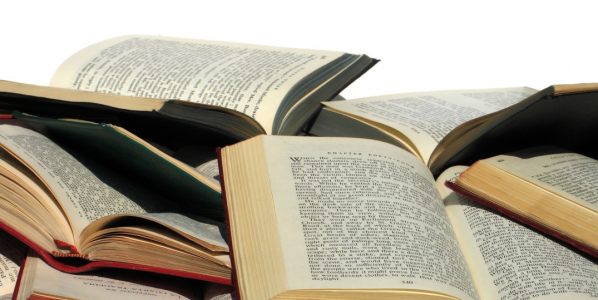 У науковий обіг термін «інтермедіальність» увів німецький вчений О. Ханзен-Льове у 80-ті рр. XX ст. Інтермедіальність часто пов’язують із взаємозв’язком, взаємодією, синтезом мистецтв або перекодуванням. При цьому вчені зауважують, що ці поняття нерівнозначні.
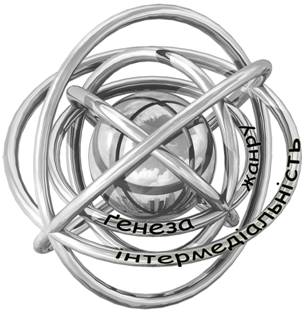 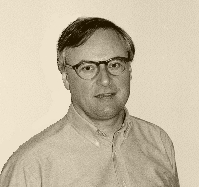 Проблема інтермедіальності має як прикладний, так і світоглядний характер. Її доцільно розглядати комплексно, враховуючи особливості культури, філософії, естетики тощо. Це положення обмірковане в працях філософів      М. Бердяєва, В. Ваккенродера, В. Ванслова, Г. Гегеля, М. Кагана, І. Канта, О. Лосєва, Новаліса, П. Флоренського, Ф. Шеллінга, Ф. Шлегеля та інших. Вчені наголошують, що взаємодія виникає внаслідок визнання мистецтвами своєї індивідуальної обмеженості, виражально-зображальної бідності.
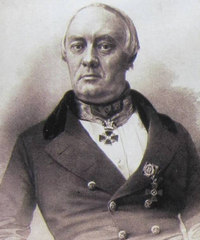 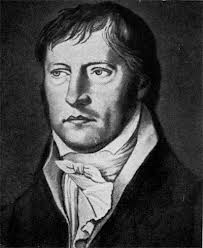 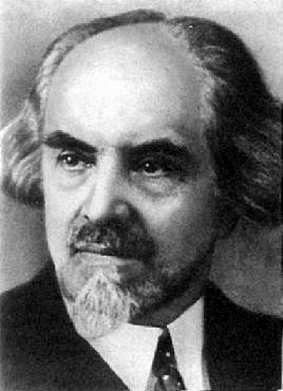 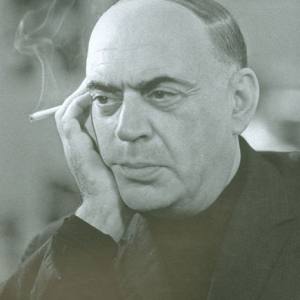 О. Астаф’єв детально продемонстрував це явище на прикладі аналізу лірики поетів української еміграції. Наголошуючи на тісному зв’язку їх поетичних творів та музики, учений доходить висновку: «Сугестія – органічний елемент лірики українського зарубіжжя, не менш важливий, ніж символ. Вона – ключ до опосередкованої експресії, метафізики навіювання, музичної магії»
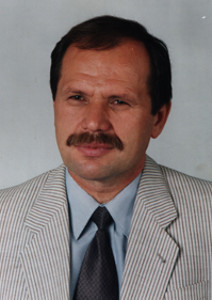 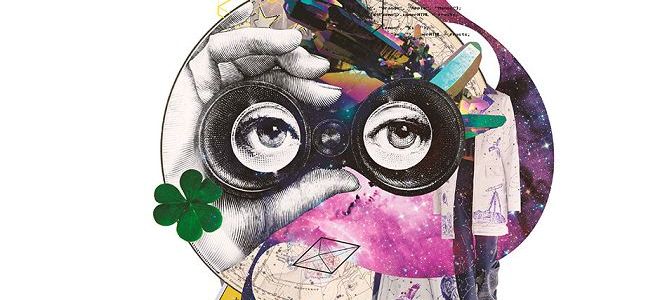 Вже традиційним для вітчизняного літературознавства стало широке розуміння інтермедіальності. Її пов’язують із взаємодоповненням (взаємозв’язком) мистецтв, здатних на самостійне існування.
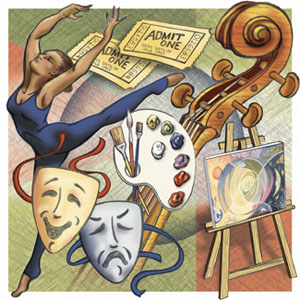 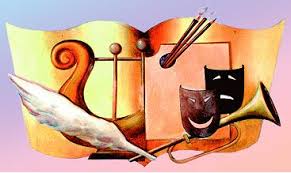 Взаємодоповнення може ґрунтуватися на:
рецепції або дублюванні тем, сюжетів, образів, ідей з різних художніх систем (література і театр, література і кіномистецтво, ілюстрування (О. Сластіона, В. Касіяна до «Гайдамаків» Шевченка) тощо);
взаємодії (взаємовпливі) - «мистецький інтеракціонізм» - співдія двох мистецтв на користь збагачення одного з них або ж обох з наступними відчутними змінами формотворчого характеру як у самій структурі твору, так і в модифікаціях стилю.
Така взаємодія породжує:
тематичні ремінісценції, які виникають в одному виді мистецтва у зв’язку із сприйняттям і переживанням твору іншого виду мистецтва (екфразиси)
міжвидову інтерполяцію: запозичення або переклад на мову суміжних мистецтв окремих прийомів, характеристик, формотворчих засобів певного виду мистецтва («гіпотипозис»)
симбіоз - коли через поєднання рівноправних мистецтв утворюється новий вид мистецтва (наприклад, естрада поєднує музику)
підпорядкування - один вид мистецтва домінує над іншим
Літературознавством визначаються різні напрямки синтезу мистецтв:
концентрація – окреме мистецтво «вбирає» у себе інші, зберігаючи власну художню природу (наприклад, кіно широко використовує досвід і художні засоби живопису, літератури)
трансляційне поєднання - один вид мистецтва виступає засобом передачі, трансляції іншого (наприклад, телебачення, кіно, фотографія активно передають художні досягнення театру, балету)
В останні десятиліття для пояснення інтермедіальності активно використовується поняття інтерсеміотика. М. Ігнатенко і А. Волков у «Лексиконі загального та порівняльного літературознавства» пояснюють інтерсеміотику як «перекодування, перекладання створених в одній знаковій системі образів на образи іншої системи»
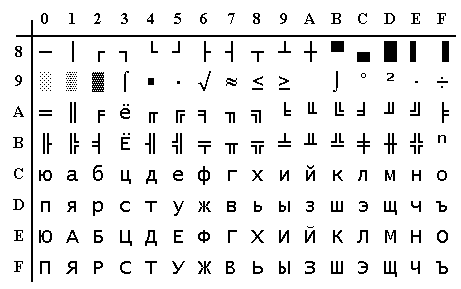 І. Ільїн переконливо доводить, що інтермедіальність – це багатозначний термін, який функціонує в контексті сучасного розширення інформаційного простору, він охоплює всі знакові системи, що виступають рівноправними джерелами інформації, «будь то слова письменника, колір, тінь і лінія художника, звуки (і ноти як спосіб їх фіксації) музиканта, організація об’ємів скульптором і архітектором, аранжування зорового ряду на площині екрана – все це в сукупності представляє ті медіа, котрі в кожному виді мистецтва організовані за своїми правилами – кодом, що є мовою кожного мистецтва»
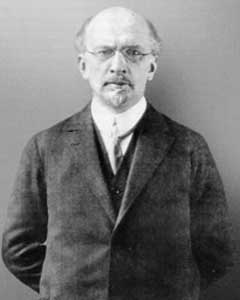 Поняття інтермедіальність широко інтерпретується сучасним літературознавством. Воно розкриває етапи міжмистецької взаємодії: перекодування тексту, взаємодія на семантичному та формальному рівнях. Важливо, аби у прикладних дослідженнях уточнювався зміст поняття, що сприятиме конкретизації напрямів аналізу та висновків.
Перспективним є подальше дослідження способів і засобів реалізації інтермедіальності в мистецьким текстах та методики їх літературознавчого аналізу.